Systemslibrarian roles & responsibilities
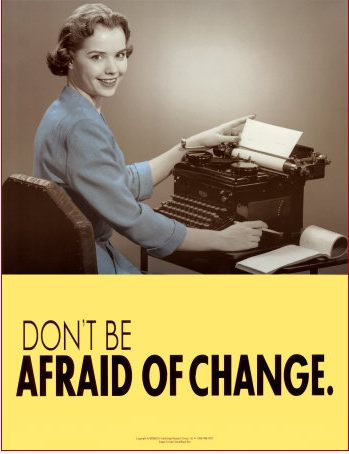 1/13/2013
1
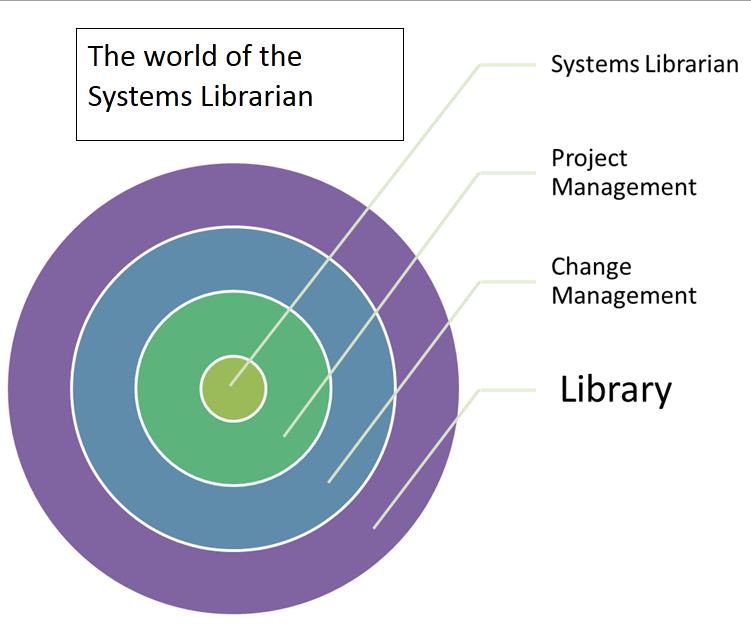 Definition
“Systems Librarians specifically concentrate on supporting library operations through the application of technologies…They seek to manage the organizational technological resources in a manner that best serves all departments within a library”
Thomas C. Wilson	
The Systems Librarian: Designing  Roles, Defining Skills
1/13/2013
3
1/13/2013
4
Organizational place in library
Reference/Public Services Dept.
Automation of circulation functions
Technical Services Dept.
Automation of “back-room” functions (serials, acquisitions) and catalog
Computer Services/System Depts.
Automation of all library functions as specialization
1/13/2013
5
System Librarian duties, part one
Managing integrated library system
Implementing system
Hardware & software upgrades
Data migration
Training staff and patrons
 Planning and budgeting
 New technology exploration & evaluation
 Interface of system with other vendor systems (OCLC, Oracle, etc.)
1/13/2013
6
System Librarian duties, part two
Desktop computing
May be responsible for all software running on staff computers
Writing software programs to enhance system features
Performance monitoring and troubleshooting
Design and planning for new system migration
1/13/2013
7
Roles of System Librarians, part one
DESIGNER: Provide input into the design of software and automated systems

PLANNER: Provide planning support for budget, personnel, etc., as part of  the library management team

IMPLEMENTOR: Provide for the implementation of software packages or large scale automation projects
1/13/2013
8
Roles of System Librarians, part two
CONSULTANT: Provide consultation on library projects that may have technology component

TECHNOLOGY REPRESENTATIVE: Serve as the library’s technology representative to senior management or outside organizations
1/13/2013
9
Roles of System Librarians, part three
FACILITATOR: Serve as the facilitator between various groups seeking to use technology to address library problems

	Thomas C. Wilson
	The Systems Librarian: Designing Roles, Defining Skills
1/13/2013
10
System Librarian Qualities
Flexibility and Balance
 Sound Judgment 
 Curiosity and Risk Taking
 Follow-through & Persistence
 Time management
 Resource management
 Firmness & Cooperativeness
 Nonjudgmental approach
 Skepticism
Technical realism
 Perspective switching
 Resiliency
 Technical aptitude


Thomas C. Wilson
	The Systems Librarian: Designing Roles, Defining Skills
1/13/2013
11
work issues
Should systems librarians actually do the technical work themselves?
How should libraries divide up duties between “managing” the work and “doing” the technical work?
Is it easier to train a computer specialist to do library work or a librarian to do computer work?
1/13/2013
12